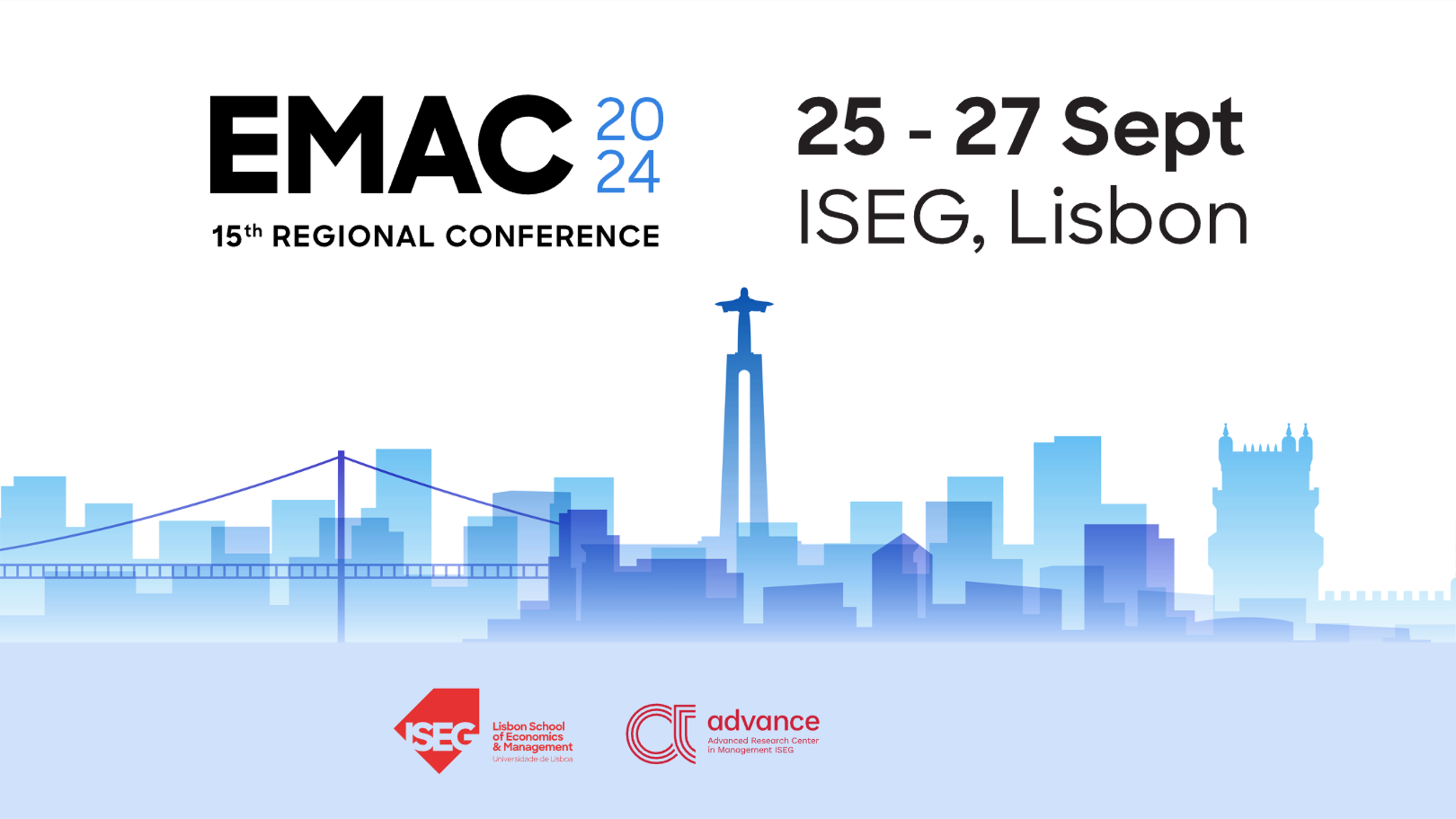 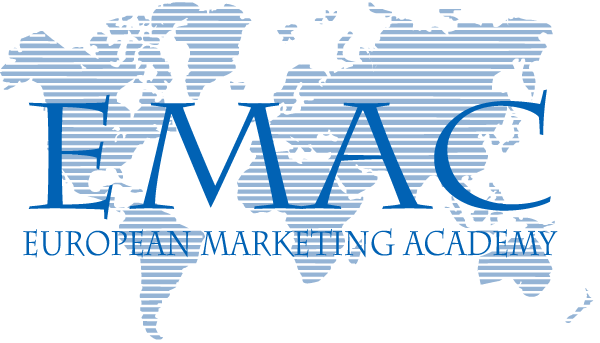 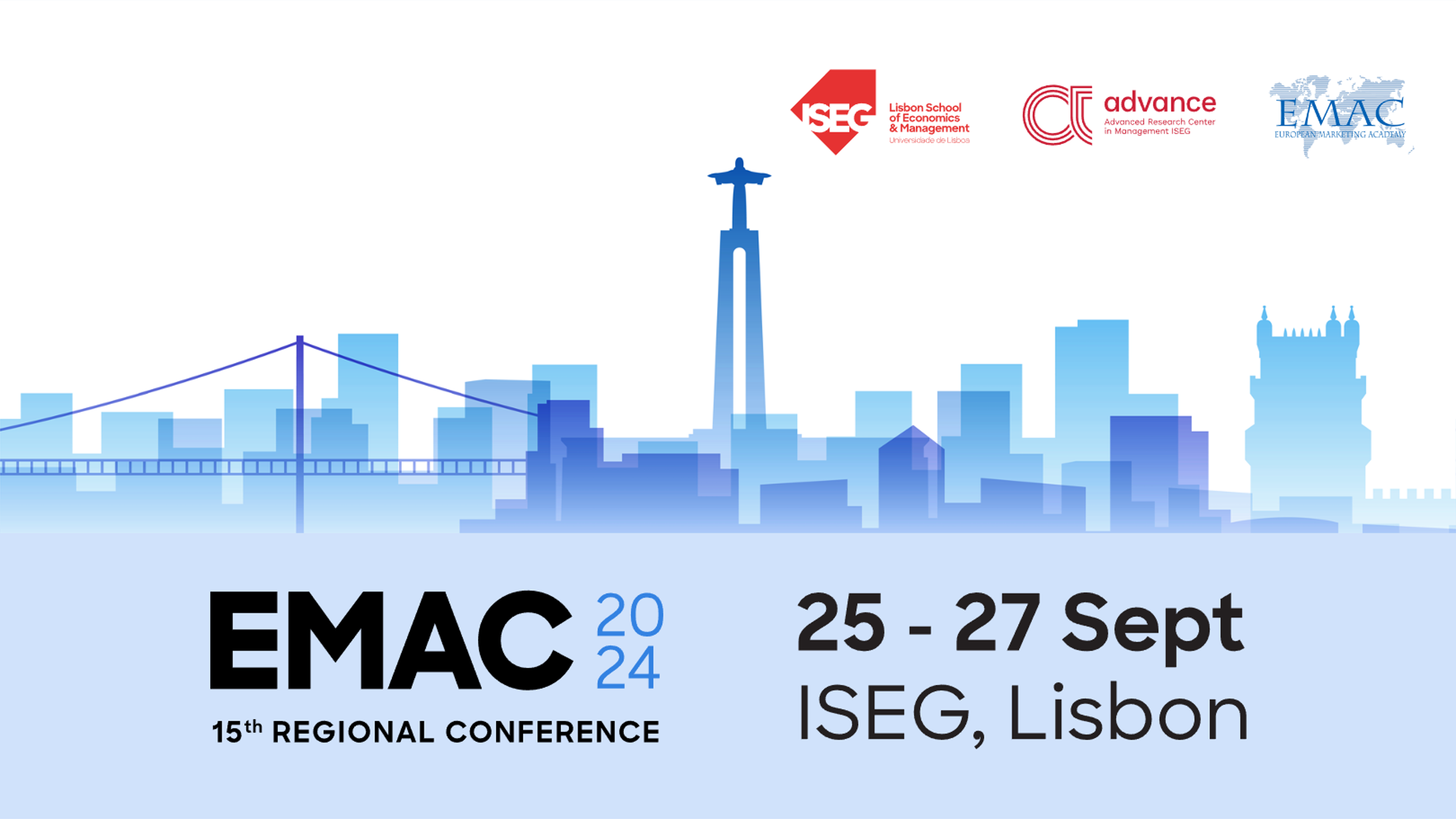 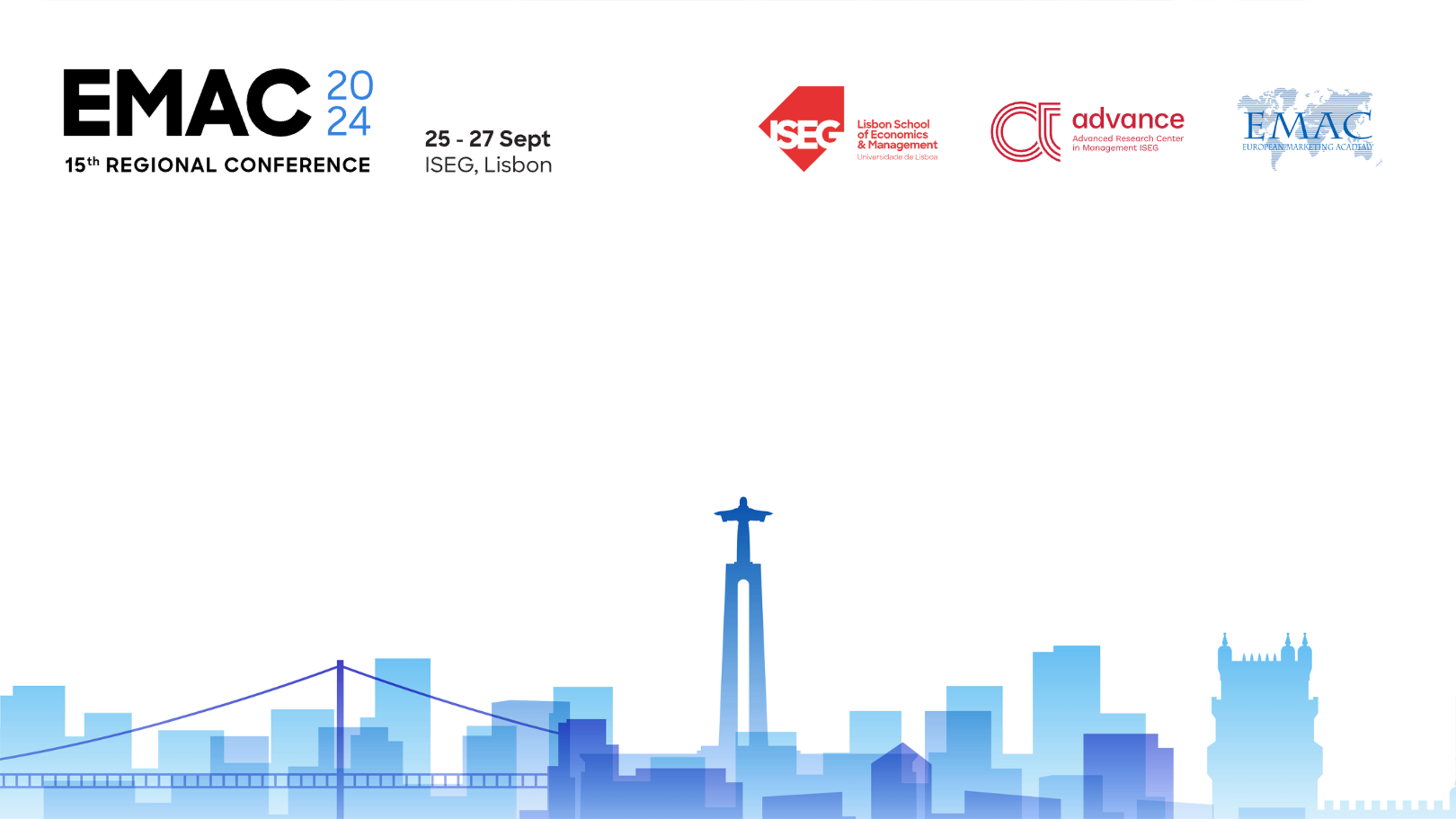 Título
Subtítulo
Texto
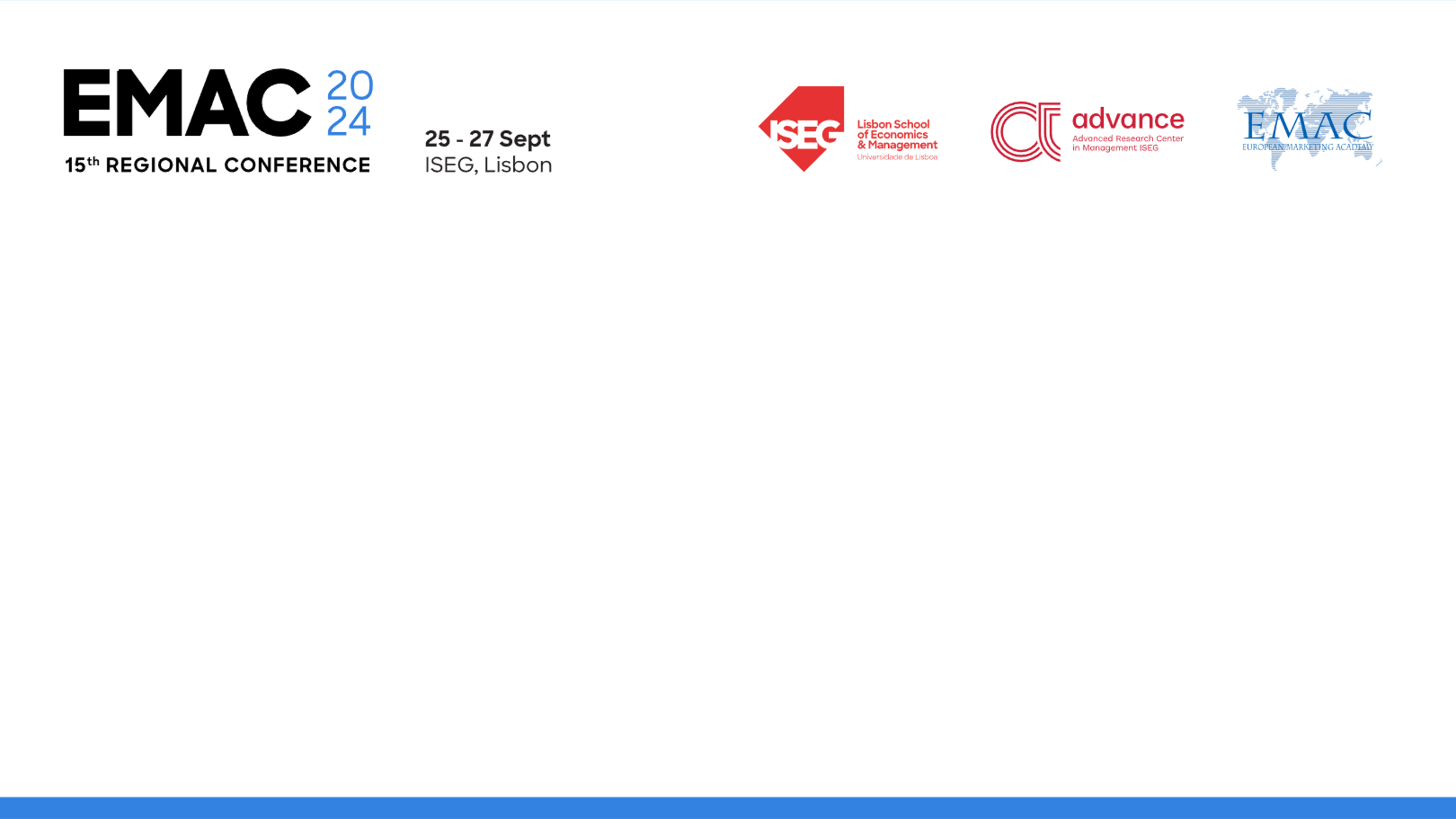